Готов ли Ваш ребёнок к школе?
Ответы на вопросы любящих родителей.
Презентацию подготовилаучитель-логопед ГБОУ ОДО школа №53Приморского районаг. Санкт-ПетербургаТитенко Мария Сергеевна
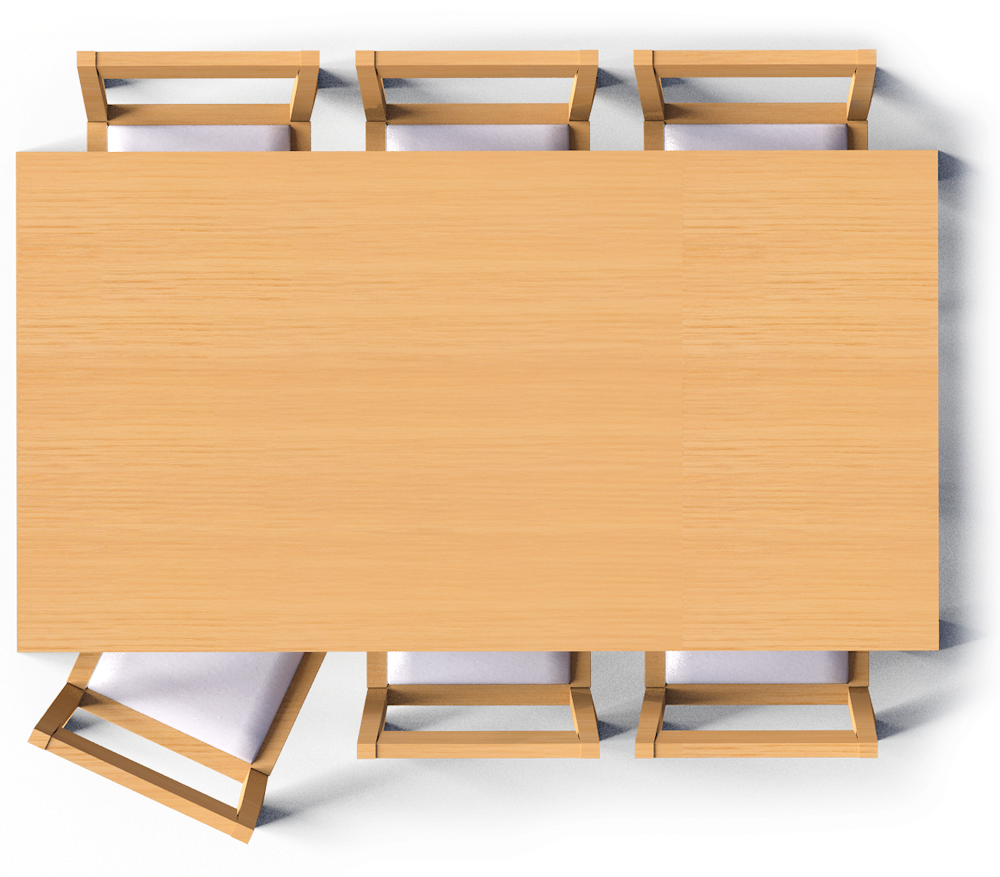 Вы узнаете:
За сколько нужно начинать готовиться к обучению в школе?
Что должен уметь делать ребёнок к 7 годам?
Какие «пробелы» необходимо восполнить перед школой?
Какие специалисты выступают союзниками при подготовке к школе?
Как узнать, что ребёнок готов к обучению в школе?
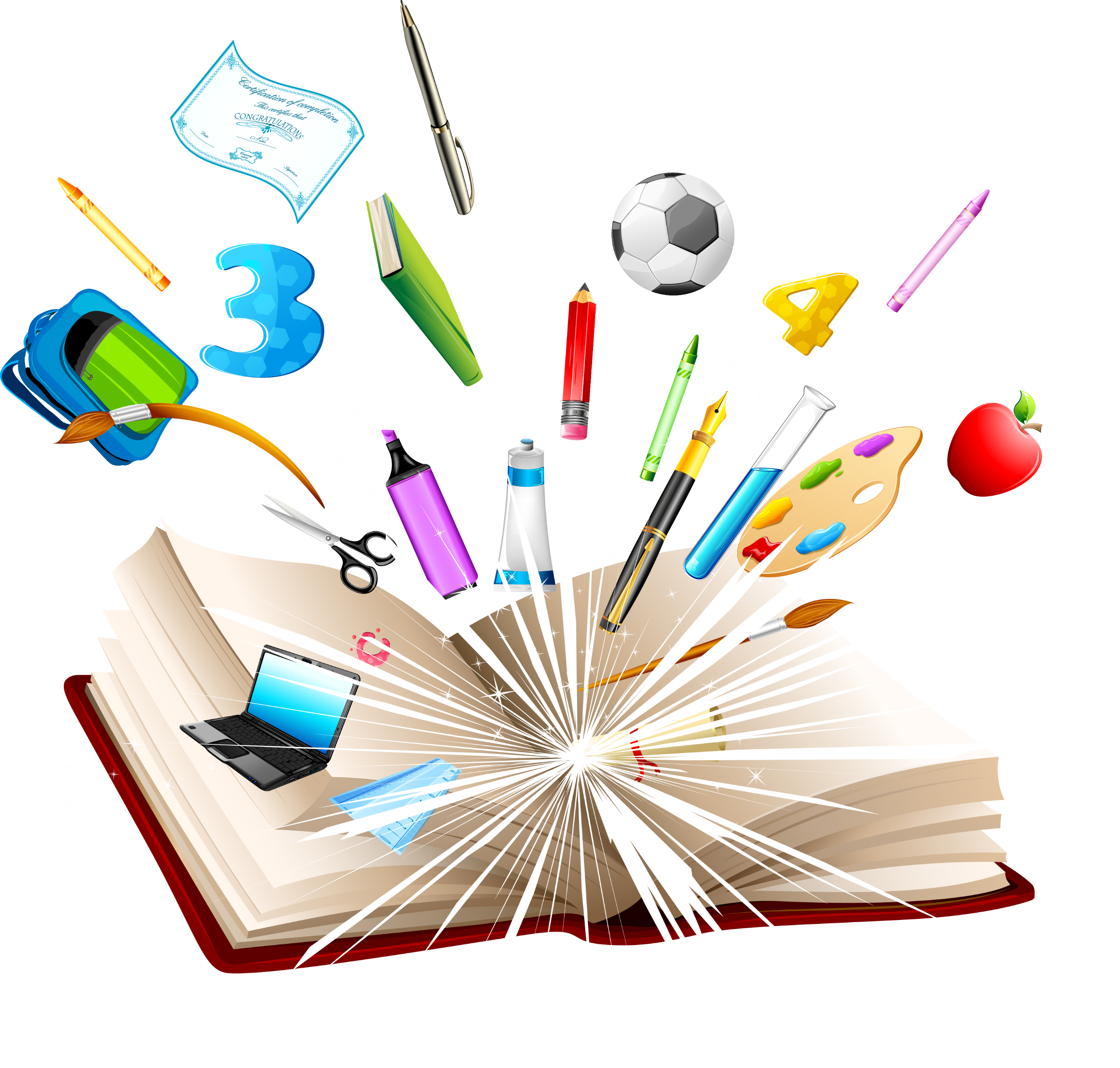 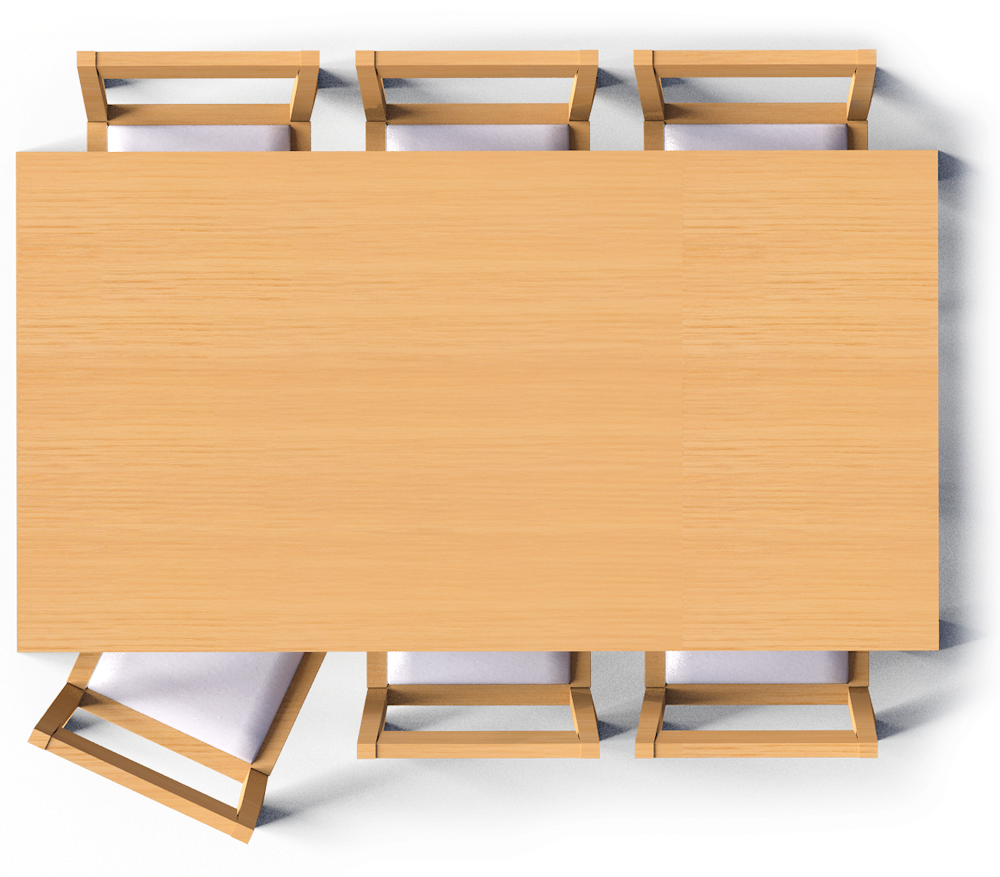 Что же включает в себя термин «подготовка к школе»?
В. С. Мухина: «Готовность к обучению в школе – осознание и желание учиться, возникающее вследствие созревания социального статуса ребёнка, появления у него внутренних противоречий, задающее мотивацию к обучению».
Л. А. Вегнер: «Психологическая готовность к обучению в школе состоит не в том, что у ребёнка сформированы школьные качества, а в том, что он владеет определёнными предпосылками к дальнейшему усвоению».
По официальной статистике, сейчас от 15 до 40% детей младшего школьного возраста не вписываются в рамки существующей системы образования. При этом у 90% детей имеются проблемы со здоровьем.
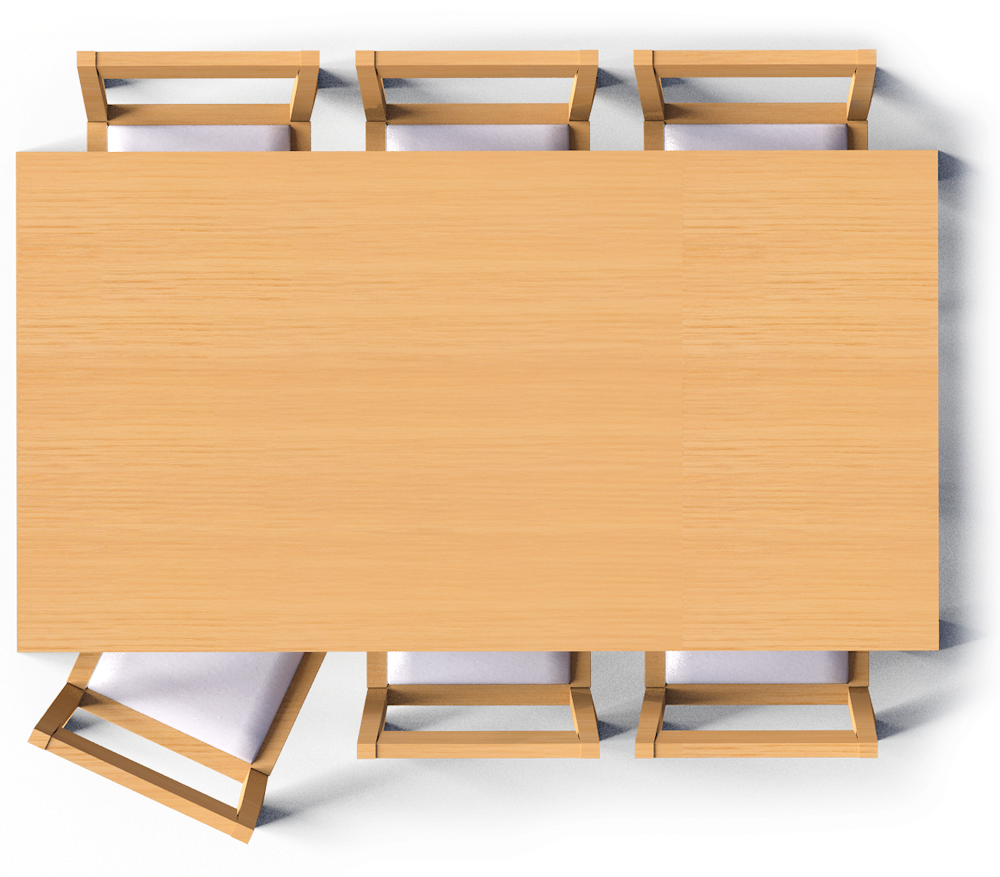 За сколько нужно начинать готовить ребёнка к школе?
Оптимальный возраст для начала школьного обучения – 7 лет.
У ребёнка имеются задержки / отставания в развитии, в речи?
Нет
Да
Минимум за 1 год с регулярными занятиями и комплексным подходом. 
В идеале – за 2 года.
Примерно за 1 год
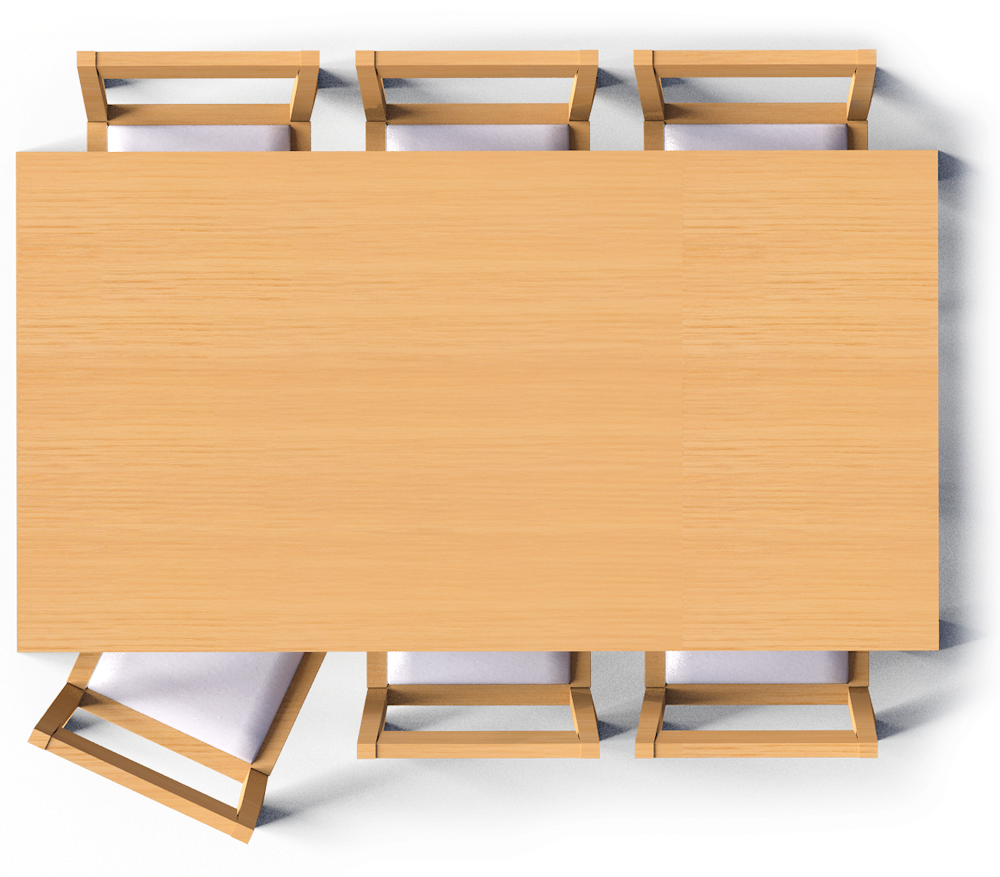 Что должен уметь делать ребёнок в 7 лет?
1                                  2                            3                            4
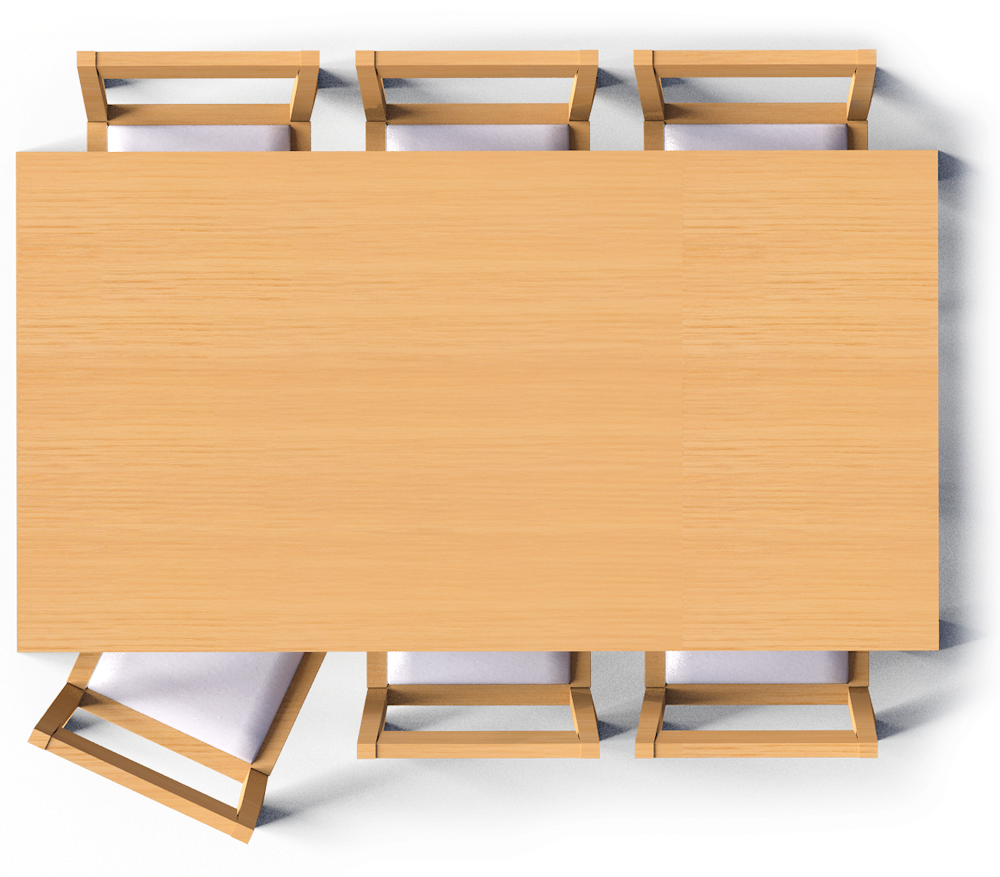 Физическая подготовка
Здоровье.
Физическая зрелость (все физические функции работают).
Сенсомоторная зрелость (развитость слухового, зрительного, пространственного восприятия, временных представлений и мелкой моторики).
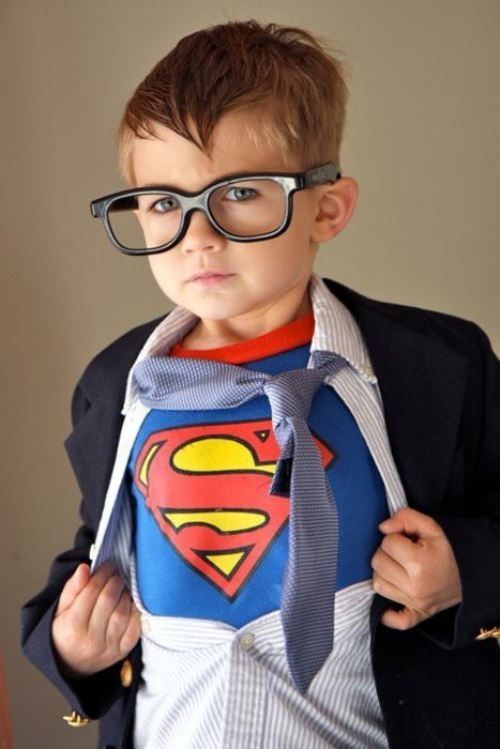 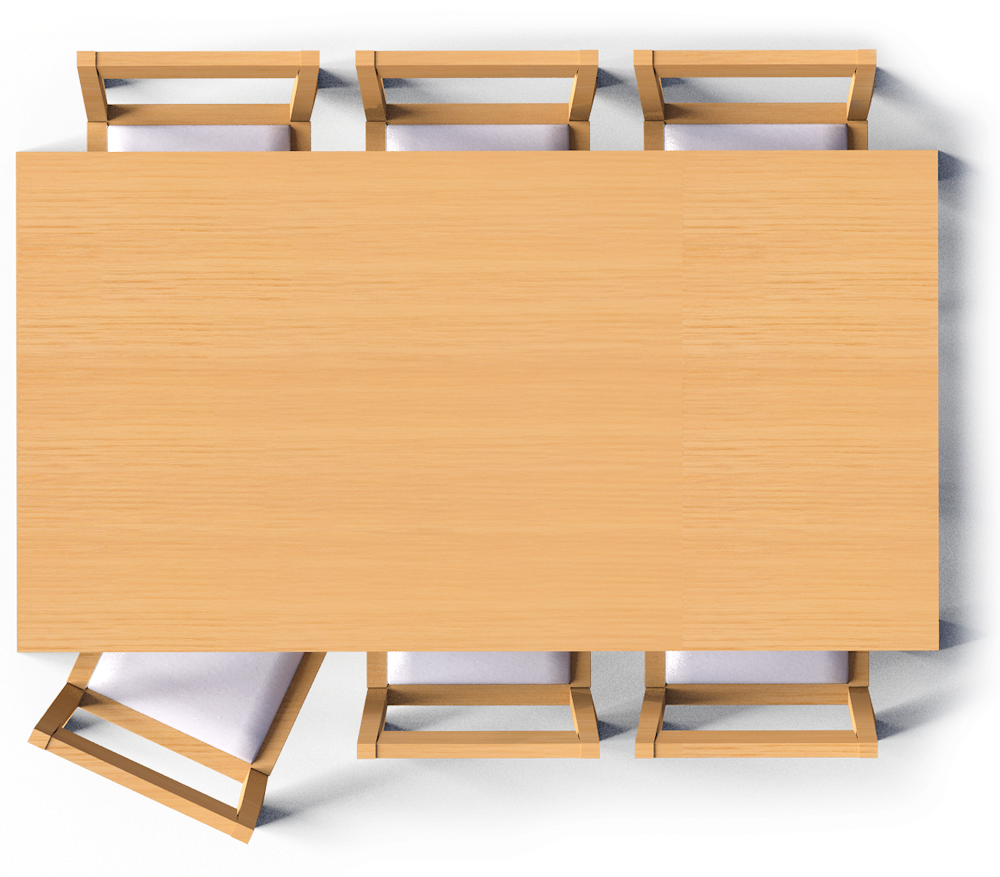 Союзники при подготовке к школе
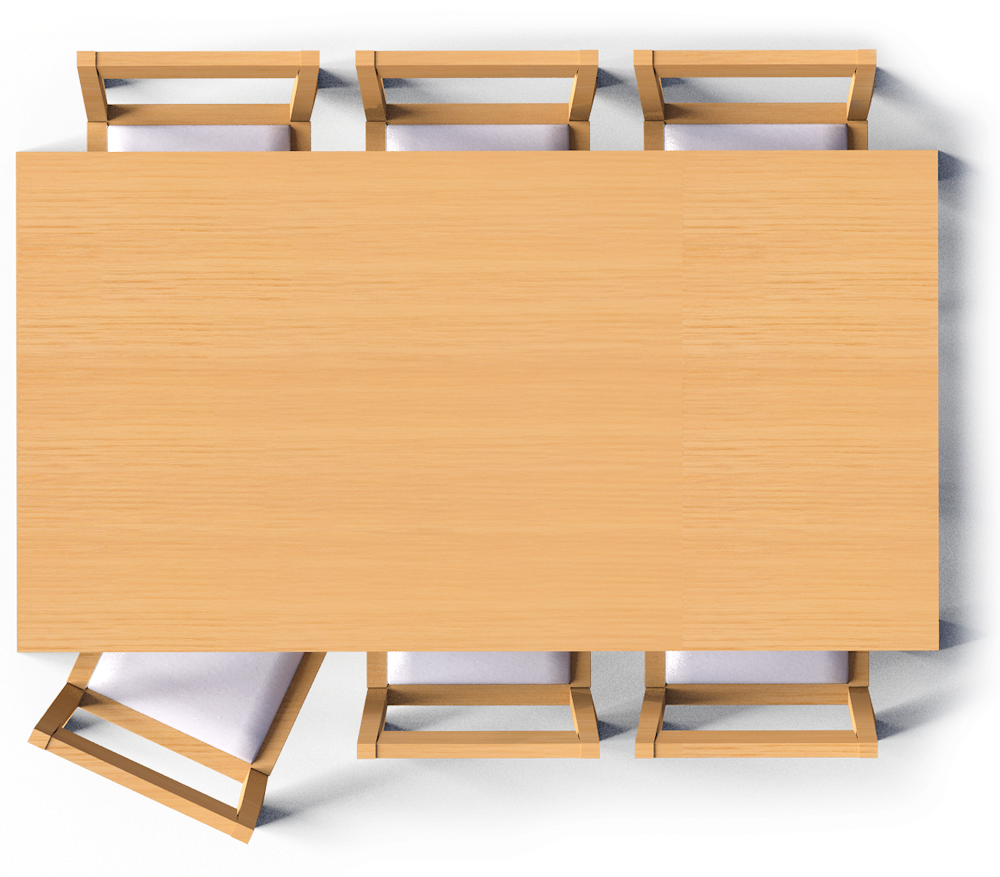 У ребёнка могут возникнуть трудности с обучением в школе, если в 6 лет отмечаются следующие признаки (ориентировочный список трудностей):* Не любит рисовать или раскрашивать;* Не может запомнить название и последовательность дней недели, месяцев;* Не может долго слушать сказки, которые ему читают взрослые;* Неправильно произносит многие звуки, переставляет в словах слоги; * Пользуется очень маленьким количеством слов в самостоятельной речи; * Не может повторить простой ритм, плохо запоминает стихи;* Путает лево-право;* Не может научиться кататься на велосипеде; * Не может выполнить просьбу, состоящую из нескольких частей; * В шумных местах не сразу реагирует, когда вы к нему обращаетесь;* Не может научиться завязывать шнурки.
Школьная дезадаптация:  * не справляется со школьной программой; * нет желания учиться (пассивно – «ленится» или активно – не хочет ходить в школу); * не может строить нормальные отношения со сверстниками или педагогами.
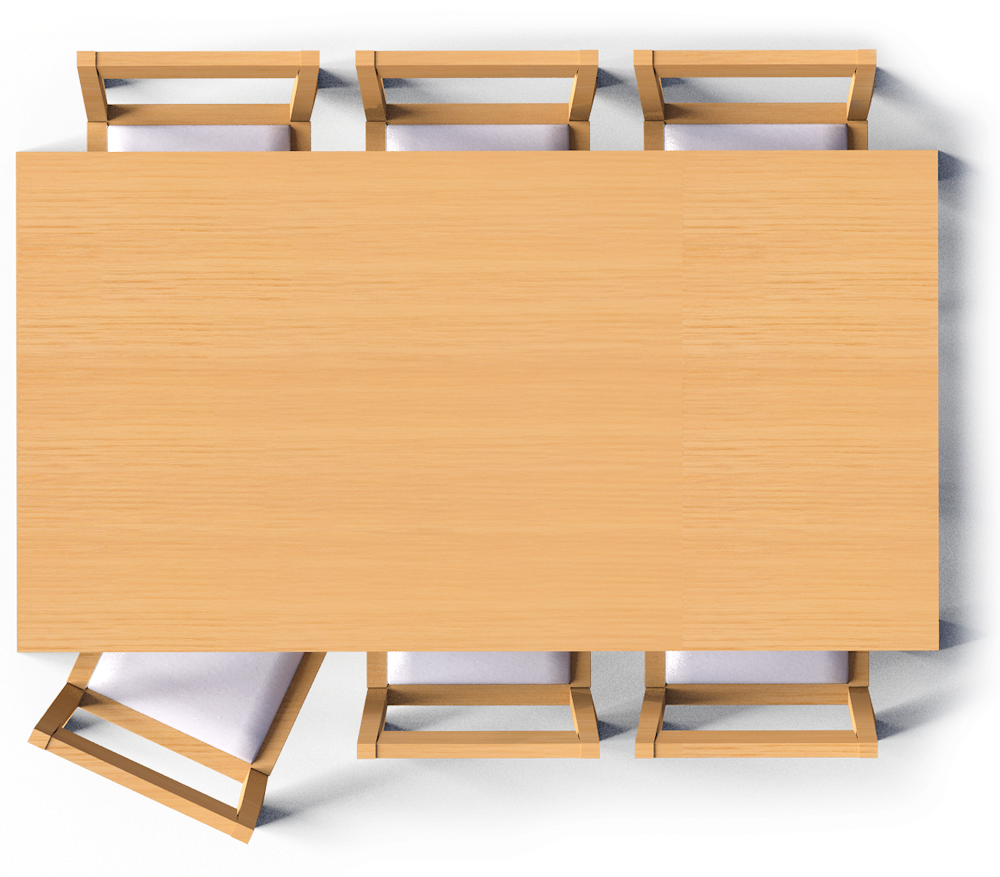 Поощряйте у ребёнка:
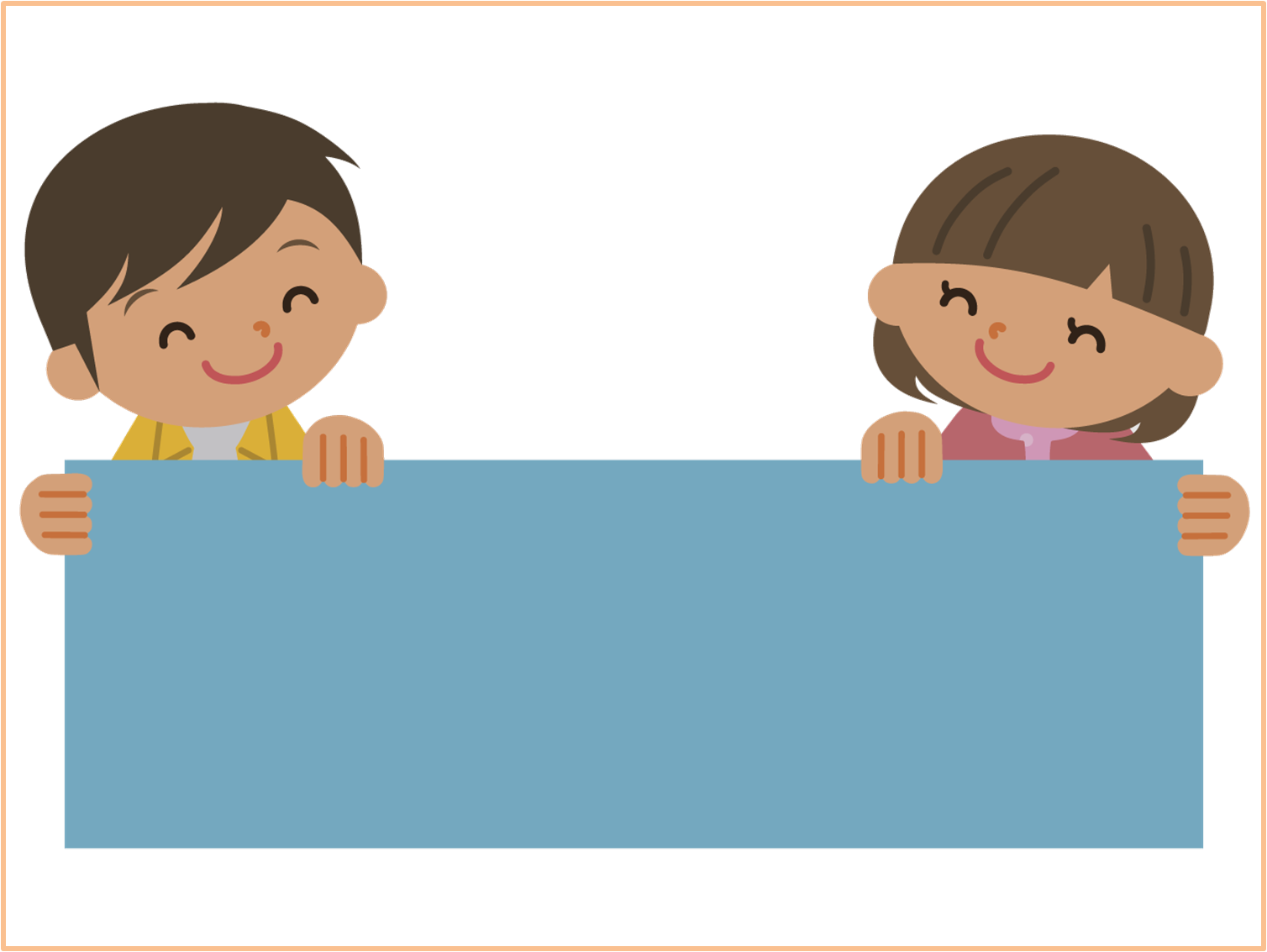 Это мотивирует!
Любознательность.Инициативность. Творческое воображение.Умение думать самостоятельно.